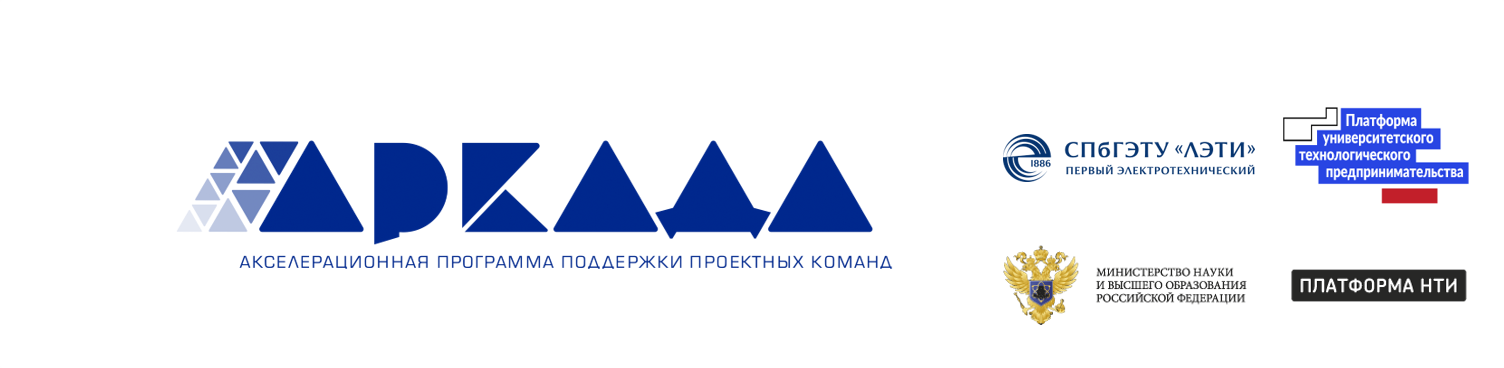 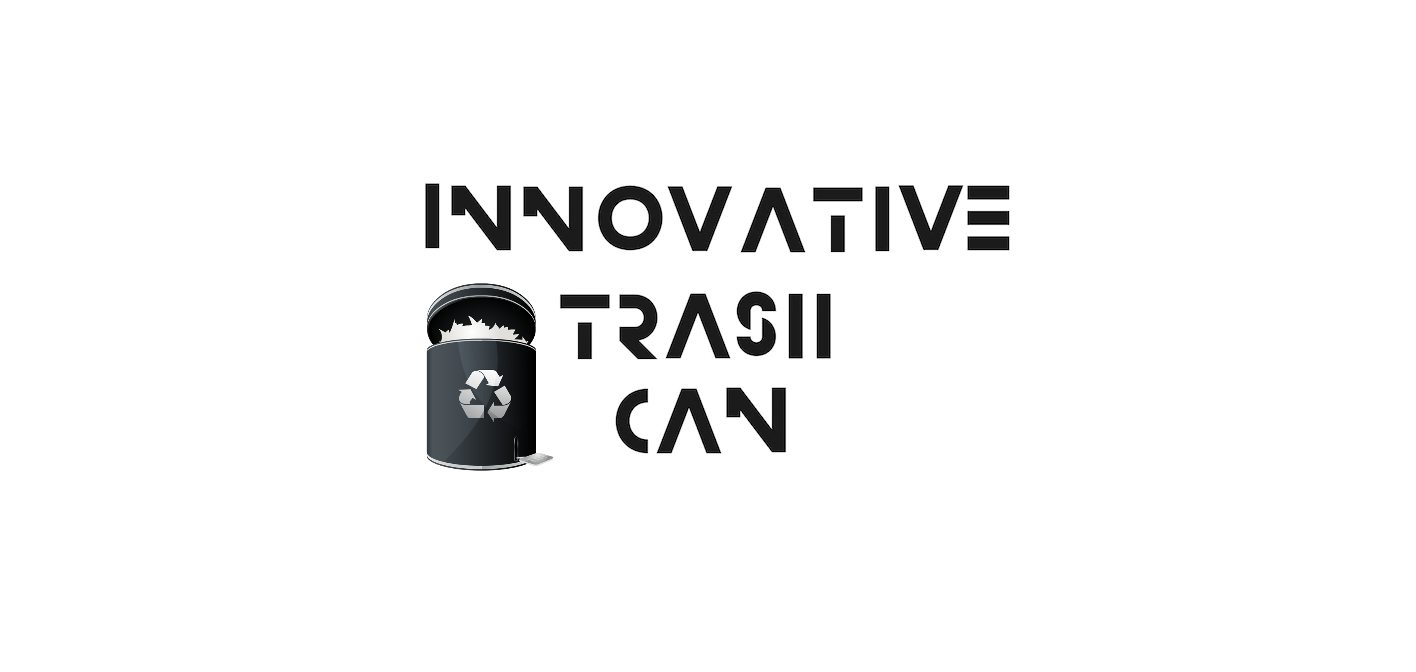 IoT (Internet of Things) Интернет вещей. Технологии микроэлектроники. Бытовые устройства.
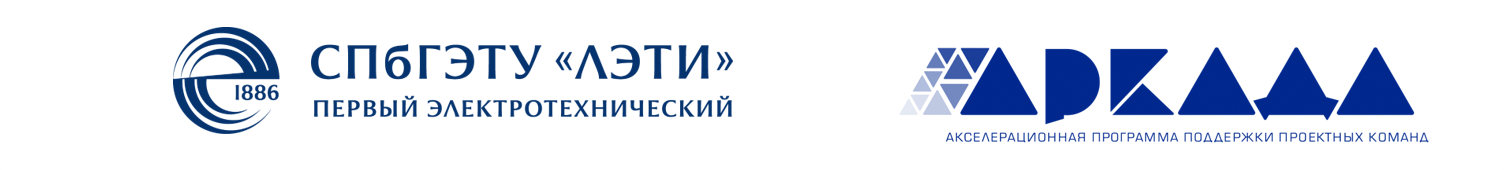 ПРОБЛЕМА
РЕШЕНИЕ
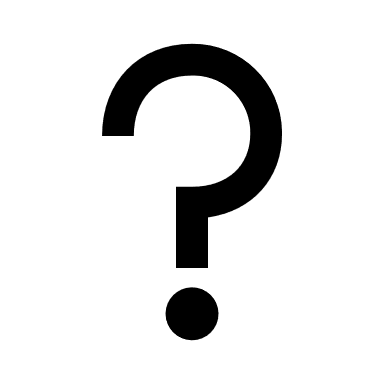 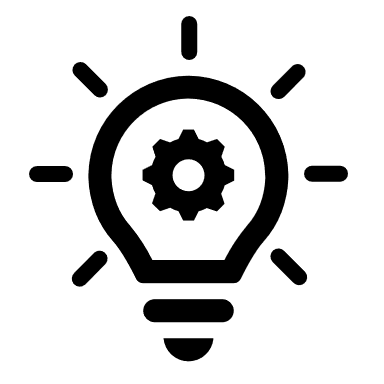 Большая трата времени на избавление помещения от отходов, неприятный запах помоев из обычной ёмкости для сбора и утилизации отходов.
Мы предлагаем инновационный прибор, который скомпонует мусор в герметичной полости, чтобы он занимал наименьшее по объему пространство.
ПОТЕНЦИАЛЬНЫЕ ЗАКАЗЧИКИ
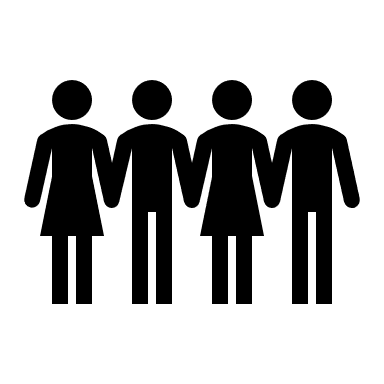 Наши потенциальные заказчики – это физические и юридические лица, которым важен имидж и визуальная составляющая. (Экономическое направление B2C, B2B)
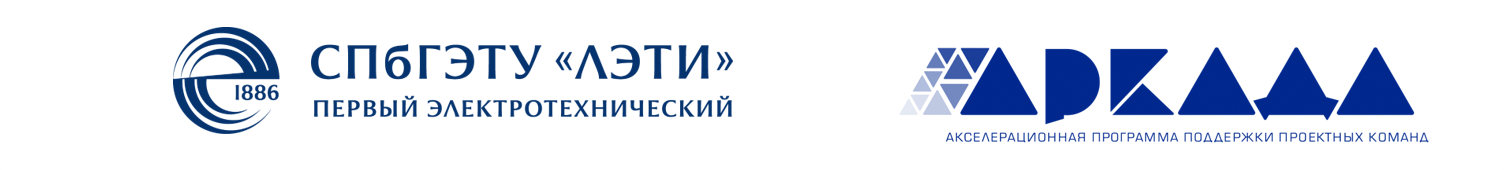 БИЗНЕС-МОДЕЛЬ
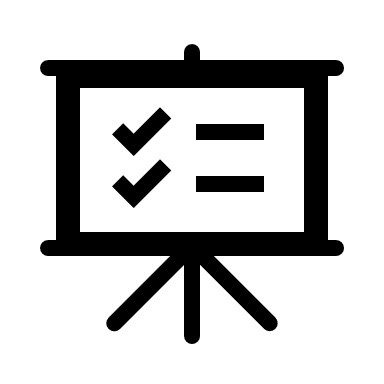 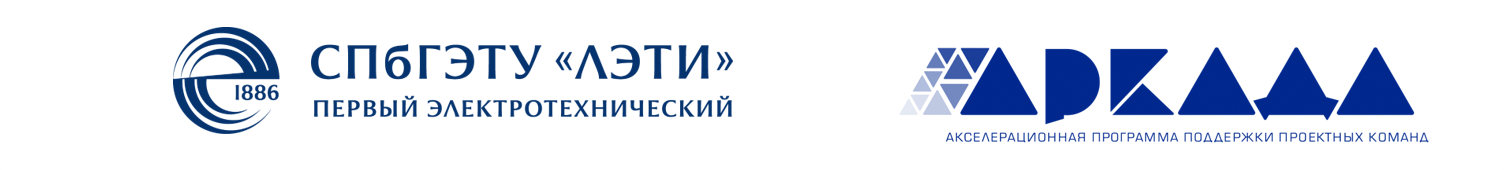 БИЗНЕС-МОДЕЛЬ
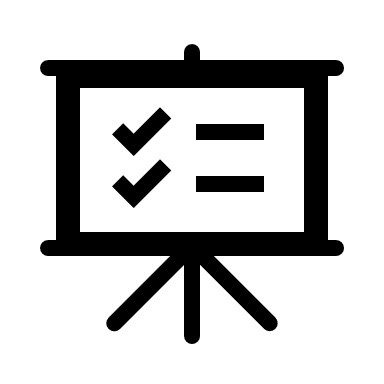 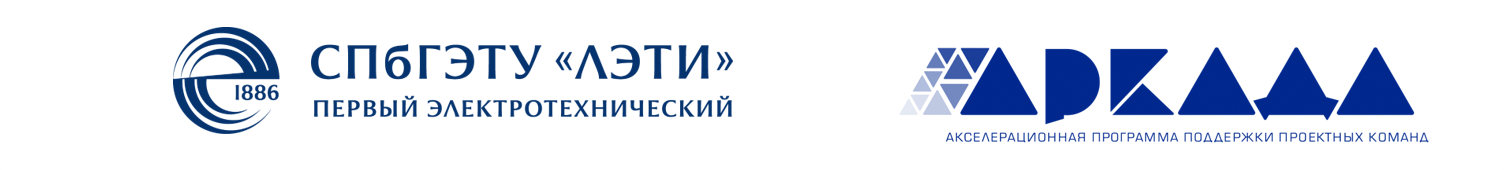 БИЗНЕС-МОДЕЛЬ
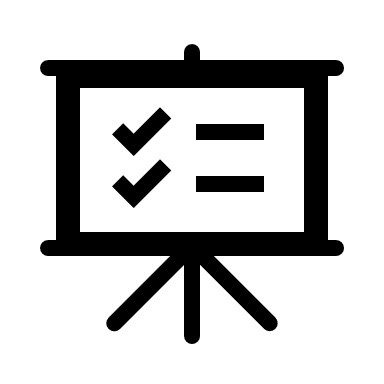 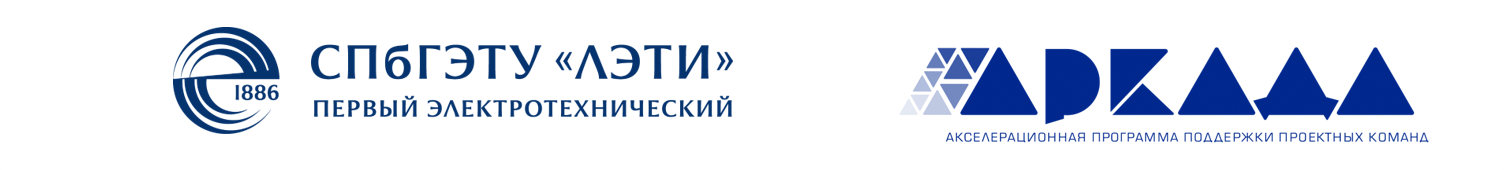 БИЗНЕС-МОДЕЛЬ
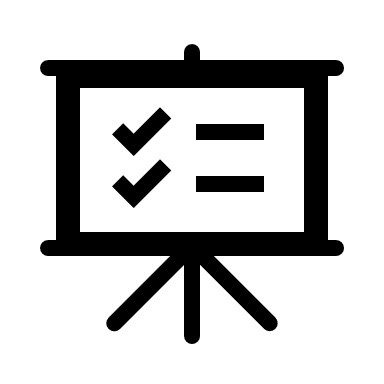 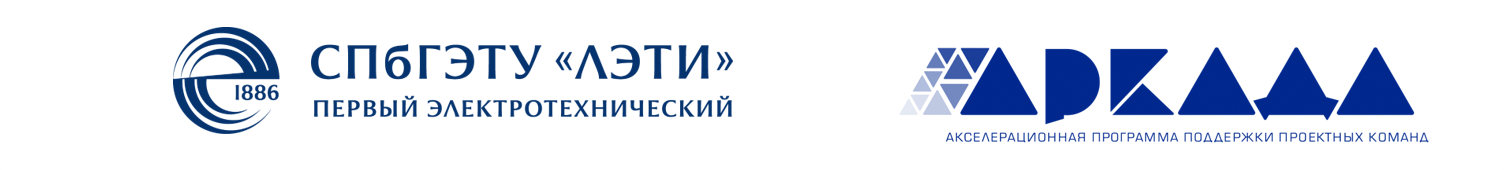 БИЗНЕС-МОДЕЛЬ
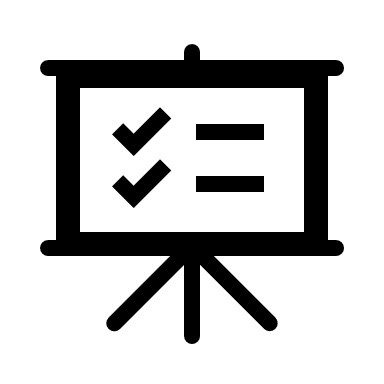 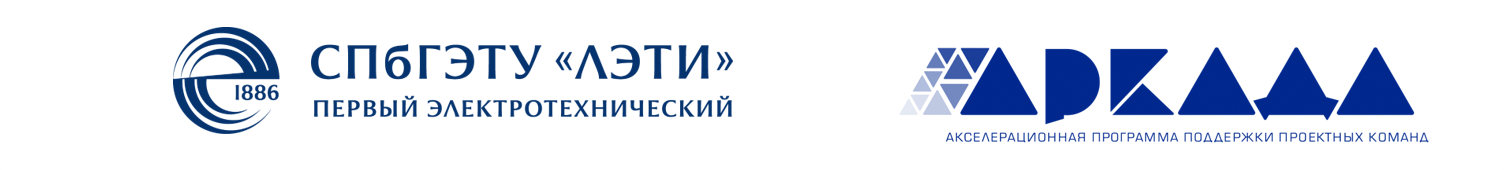 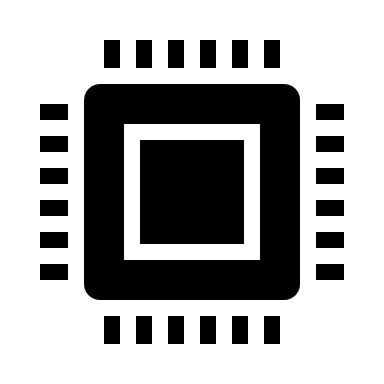 3D Модель
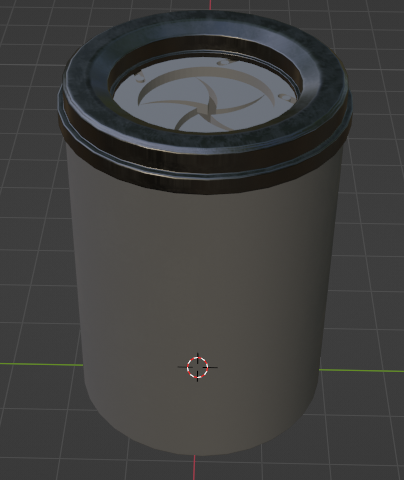 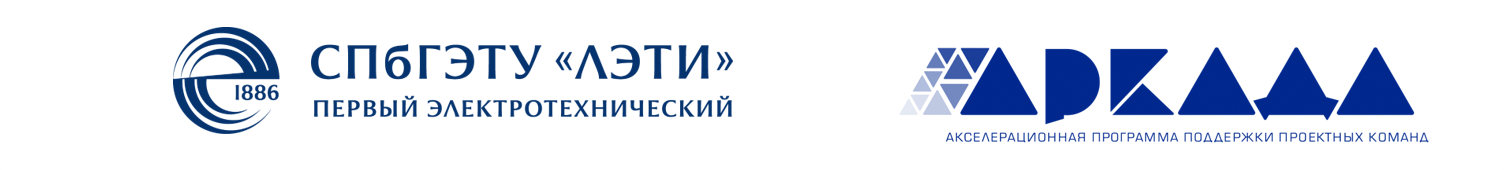 Оценка рынка
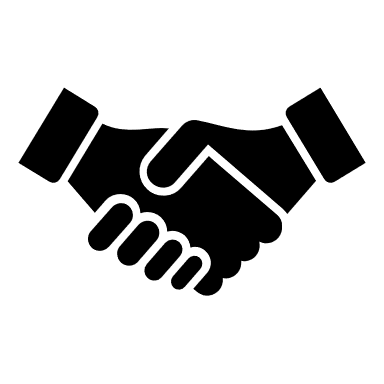 Люди имеющий высокий доход для покупки девайса по полной стоимости;
Люди имеющие средний доход для покупки девайса по по подписочной системе;
Люди, которые хотят внедрить «Интернет вещей» в свою жизнь;
Офисные работники, которым надоел мелкий мусор (мини-мусорка);
Люди, которым надоел неприятный запах из ведра;
Люди, которым надоело часто выкидывать мусор.
Конкуренты
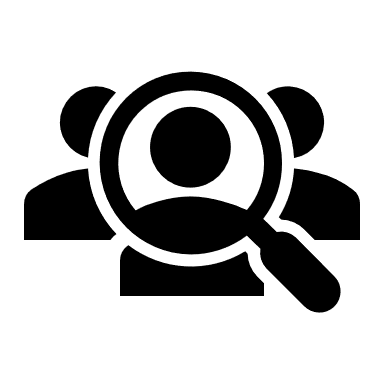 Существуют аналоги у компаний ECO и Xiaomi, функционал которых ограничен по сравнению с нашим продуктам.
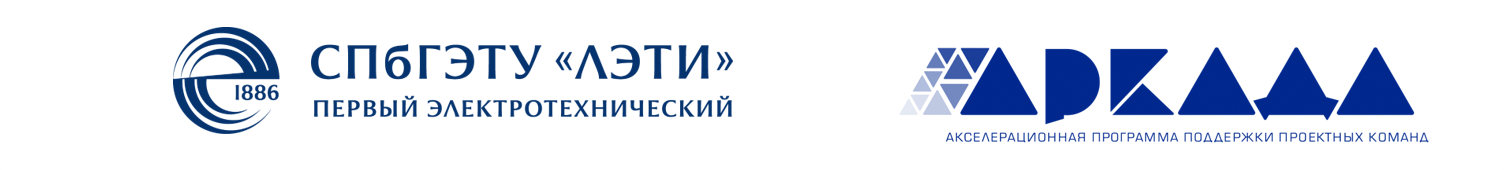 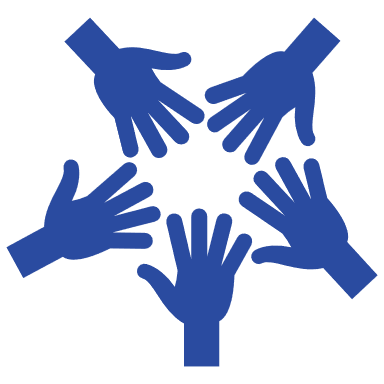 КОМАНДА
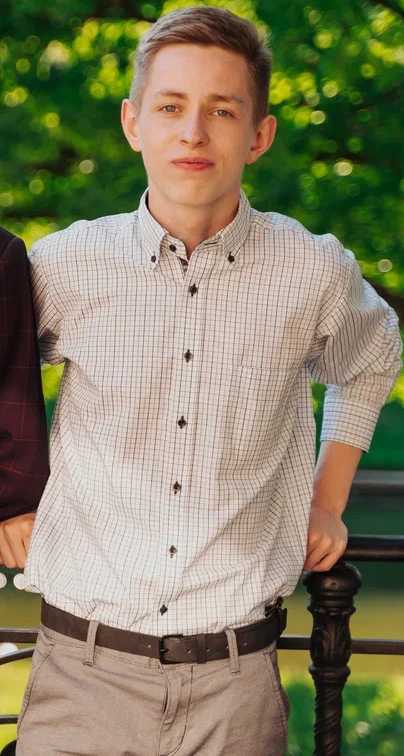 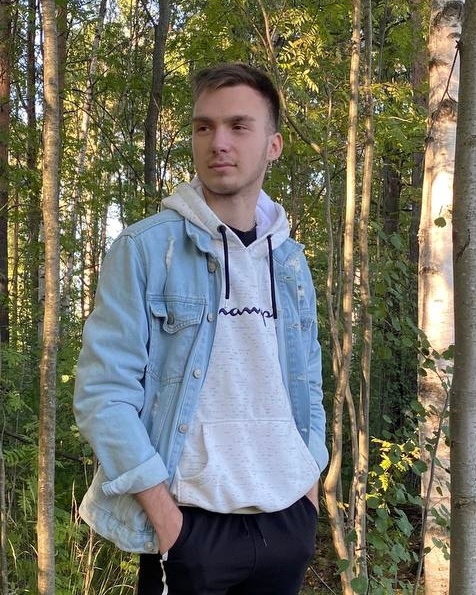 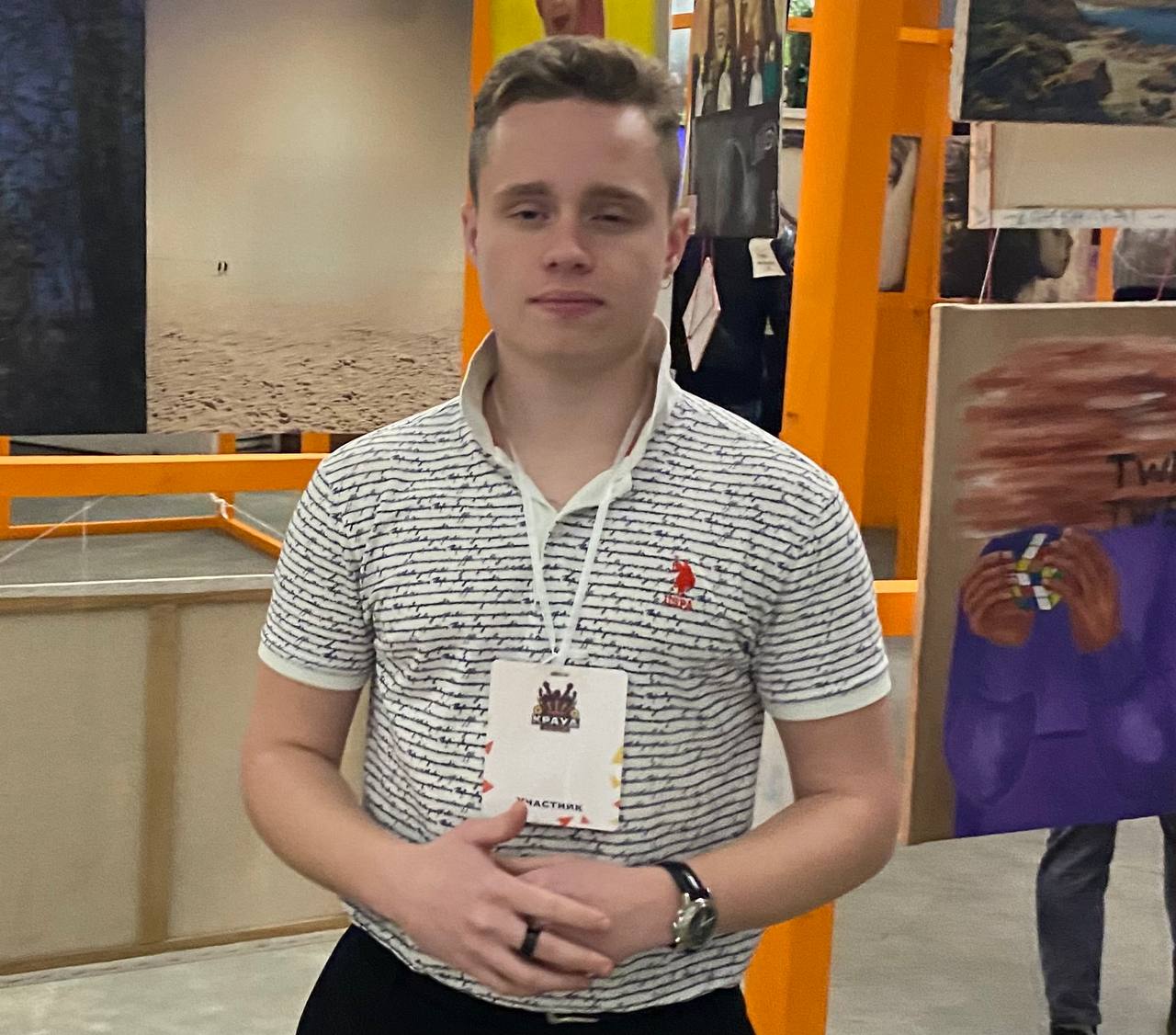 Таран Александр
Силин Даниил
Голубев Иван
Маркетолог, 
Бизнес-аналитик, 
Имиджмейкер.
   Опыт: 3 года
Главный Разработчик,
Инженер-электронщик
          Опыт: 4 года
Разработчик
Инженер-электронщик
         Опыт: 1 год
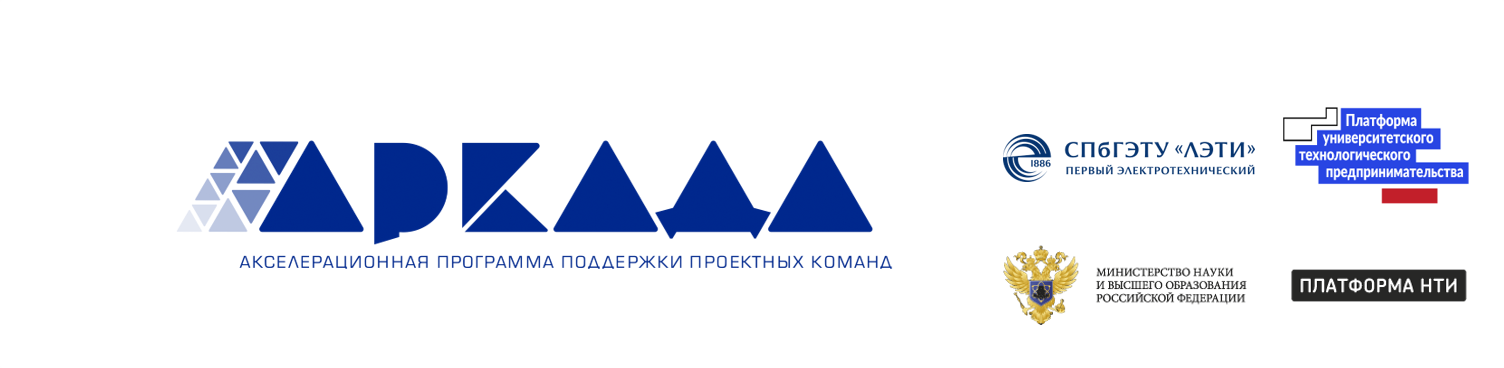 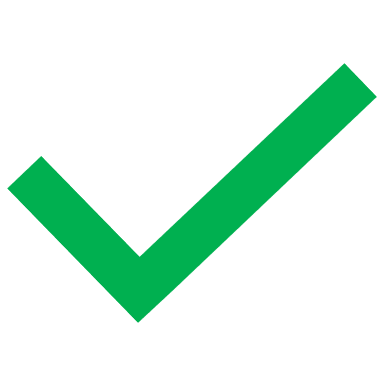 Наша миссия - забота о Вашей чистоте и Вашем времени


Голубев Иван
8 (981) 129-21-61 sigma_igs@mail.ru
Силин Даниил
8 (911) 242-95-47 Silin.1901@yandex.ru
Таран Александр
8 (953) 315-03-45 alex22052004@yandex.ru